Шабрение
Мастер п-о
Кьонов А.В.
Шабрение – это окончательная слесарная операция по снятию с поверхности детали очень тонких частиц металла специальным инструментом — шабером.
Шабрение применяется в тех случаях, когда необходимо обработать поверхности с очень малой шероховатостью. 
Цель операции — обеспечение точного прилегания сопрягаемых поверхностей;
Шабрением обрабатывают прямолинейные и криво­линейные поверхности вручную и на станке.
Перед шабрением поверхность точно и чисто обрабатывают, опиливают личным напильником, строгают или фрезеруют. При опиливании поверхность контролируют проверкой «на краску», добиваясь равномерного расположения пятен. При этом напильник двигают вкруговую
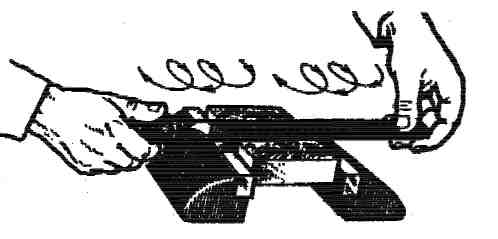 Плоские шаберы применяют для обработки плоских поверхностей, пазов, канавок.
Трехгранные шаберы применяют для шабрения вогнутых и цилиндрических поверхностей. Для облегчения заточки они имеют желобки, образующие реясущие кромки с углом заострения 60-75%
Фасонные шаберы имеют набор сменных стальных пластин, закрепляемых на стержне с рукояткой. Предназначены для шабрения в труднодоступных местах впа­дин, желобков и других фасонных поверхностей,
Заточка плоских шаберов
Углы заточки шаберов
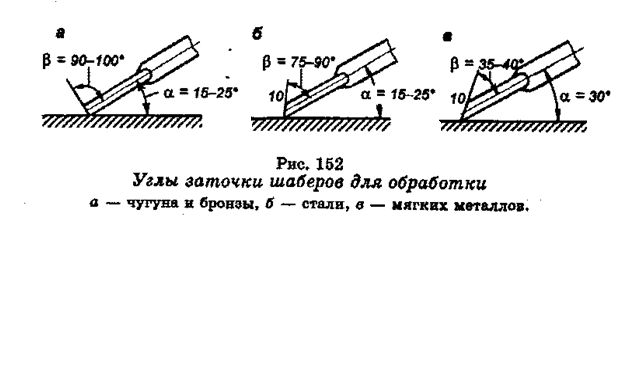 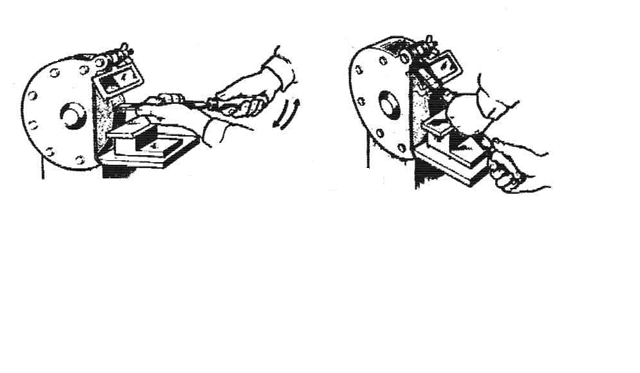 Чугун и бронза
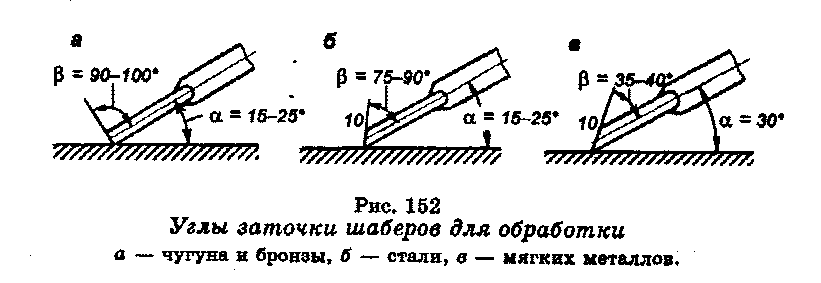 торца
сталь
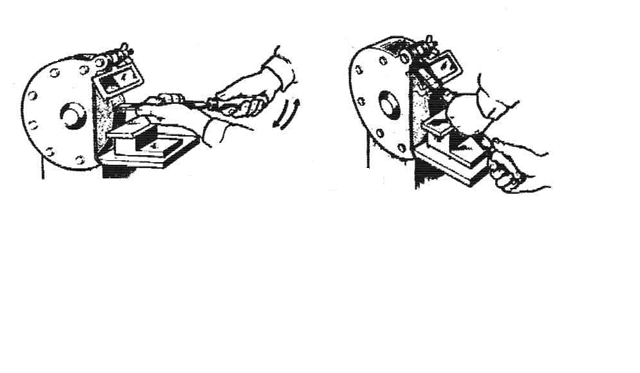 Боковой поверхности
Мягкие металла
Различают  три вида шабрения: предварительное, получистовое, чистовое.
При предварительном (черновом) шабрении широкими шаберами снимают наиболее выступающие части поверхности,  удаляя следы от обработки. Длина рабочего хода — 10—15 мм. Шабрение пре­кращают, когда пятна располагаются равномерно и число их в квадрате 26 х 25 мм будет равным четырем-шести.
Получистовое шабрение ведут до получения восьми -пятнадцати пятен в квадрате 25х25 мм. Работу выполняют плоским узким шабером (12-16 мм) при длине рабочего хода от 6 до 10 мм, снимая только серые пятна. Направление движения шабера меняют так, чтобы штрихи на соседних участках имели разное направление.
Чистовое (окончательное) шабрение выполняют для очень точных сопряжений узкими шаберами и короткими штрихами. Во время холостого хода инструмент должен отделяться от поверхности, чтобы не оставалось рисок. Перед окончанием шабрения поверхность притирают о контрольную без краски.
приёмы шабрения
При обработке плоских поверхностей применяют приемы шабрения 
«от себя» 
 «на себя»
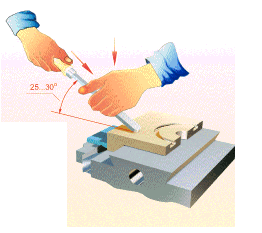 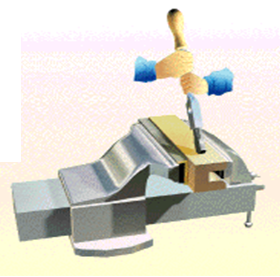 В первом случае шабер устанавливают под утлом 26— 80° к обрабатываемой поверхности, правой рукой удерживая его за рукоятку, а левой нажимая на конец инструмента.  Рабочим ходом является движение от себя.
Во втором случав шабер берут двумя руками за среднюю часть и устанавливают лезвие к обрабатываемой поверхности под утлом 75-80%
Контроль шабрения
Контроль при шабрении выполняется с помощью поверочных плит, линеек или валиков на краску по числу пятен на единицу поверхности.
 Метод отличается высокой точностью и простотой. Краску сначала наносят на поверхность поверочного инструмента, а затем переносят с нее на обрабатываемую поверхность
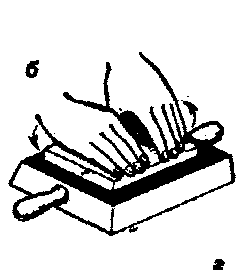 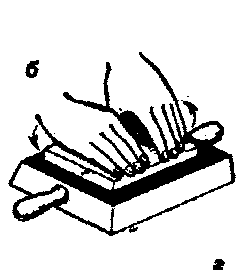 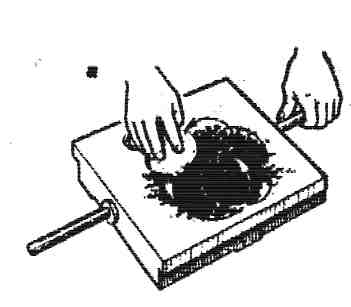 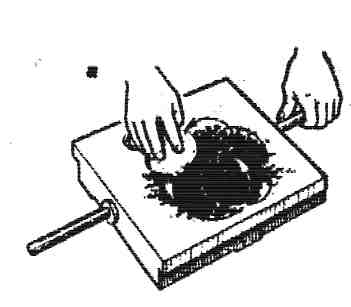 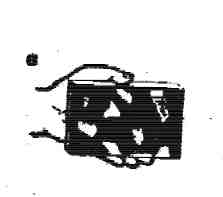 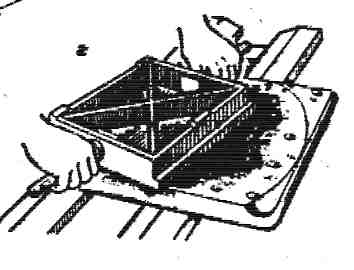